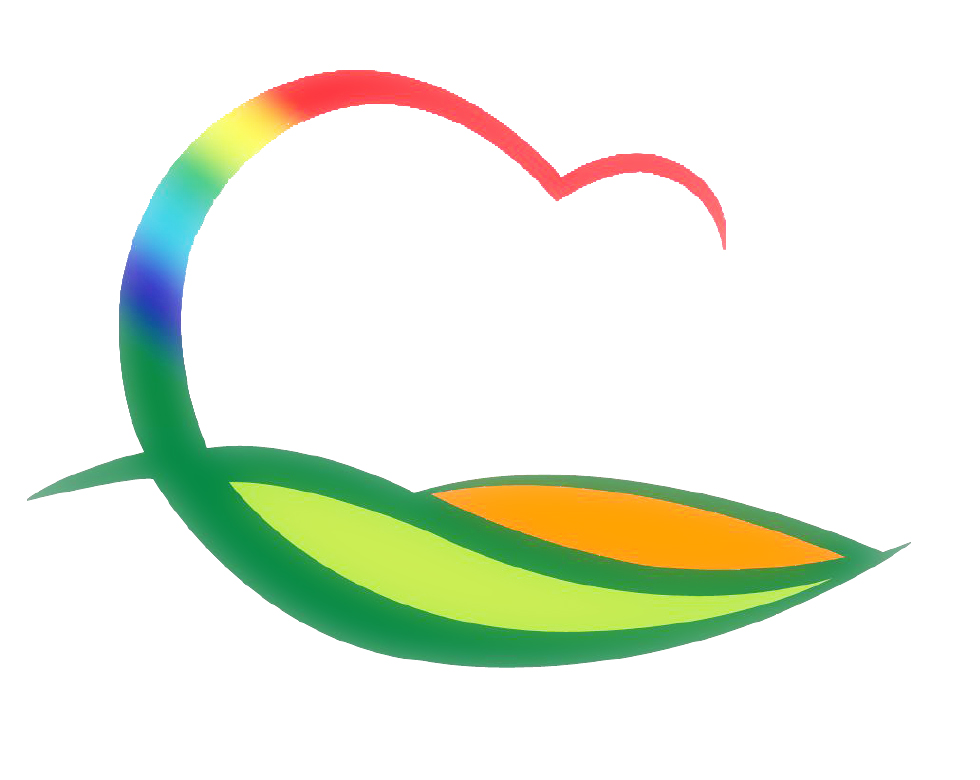 가 족 행 복 과
2-1. 미취학 아동 및 학생 긴급재난지원금 접수
7. 13.(월)~8.14.(금) / 1,373백만원 / 7,500명
군에 주민등록을 둔 미취학아동(0~7세), 초,중,고,대학생
접수처 : 주소지 읍ㆍ면사무소 및 군 홈페이지
지급방법 : NH농협 선불카드
2-2. 학산면 공립형지역아동센터 건립 추진
사업기간 : 20.01. ~ 20.12. / 450백만원 
콘크리트 타설 등(공정율 30%)